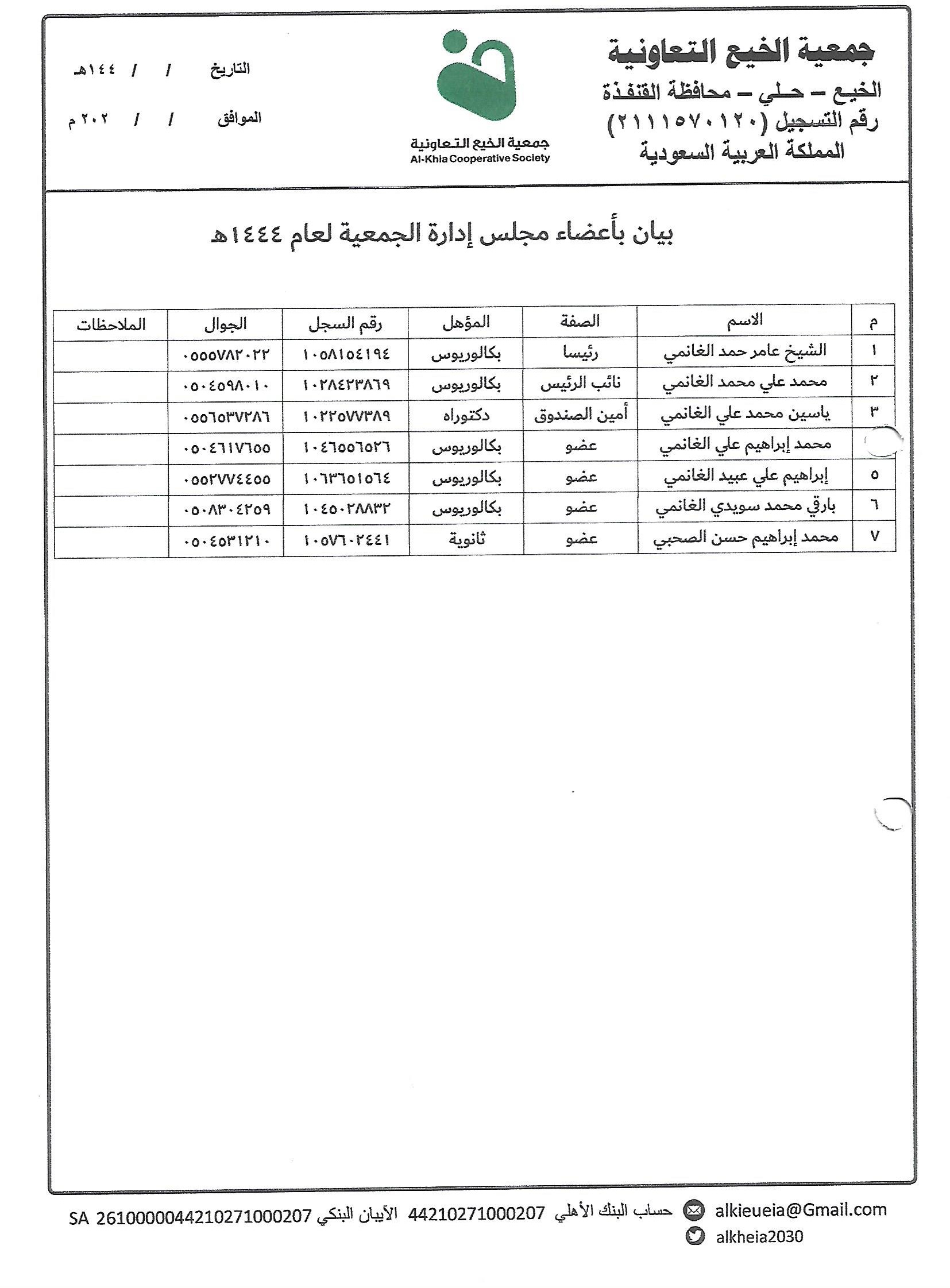 تاريخ بداية المجلس  3/2/1444              تاريخ نهاية المجلس 2/2/1448